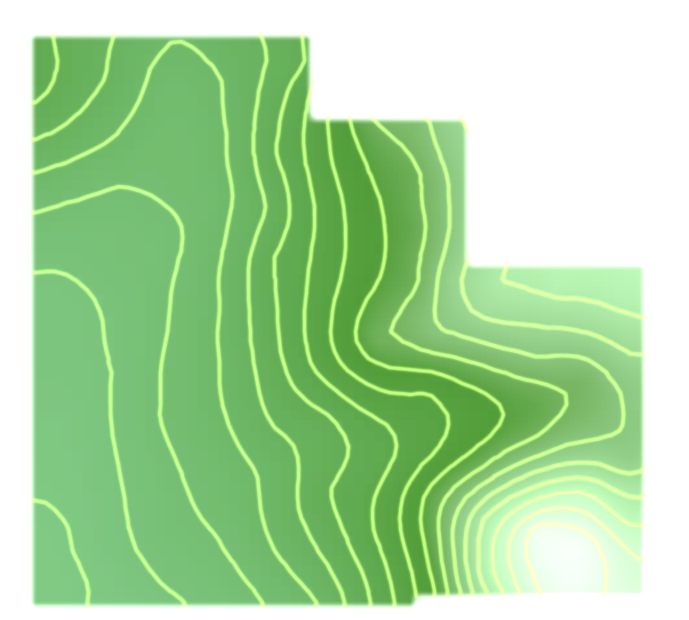 Map Projections
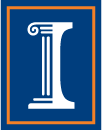 What is a Map Projection?
A mathematical expression used to represent the 3D surface of the earth on a 2D map
Always results in distortions
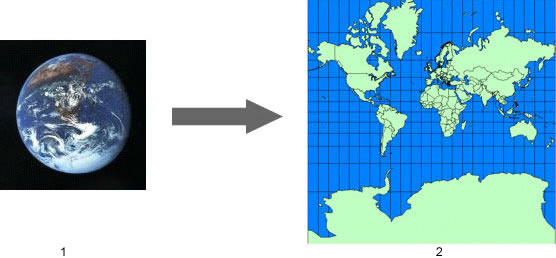 Source: http://support.google.com/earth/bin/answer.py?hl=en&answer=148111
Projection Surfaces
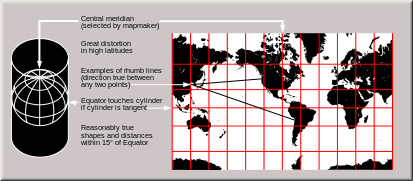 Cylindrical
Meridians and parallels are equidistant, straight lines, crossing at right angles
Conical
Parallel(s) that are touching the cone are assigned unitary scale
Planar
Point or circle that intersects tangent plane has no distortion
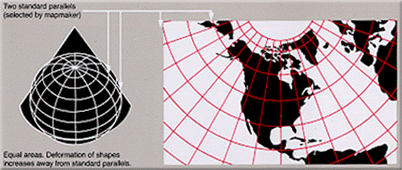 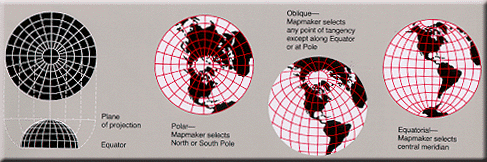 Source: http://en.wikipedia.org/wiki/Map_projection#Projections_by_surface
Preservation of a Metric Property
Conformal- Preserves angles locally (MapWindow uses this projection exclusively)
Equal-area- Preserves area
Equidistant- Preserves distance from a standard point or line
Gnomonic- Preserves shortest route between two points (great circles projected as straight lines)
Azimuthal- Preserves cardinal directions
Compromise- Balancing/minimizing overall distortion
Source: http://en.wikipedia.org/wiki/Map_projection#Projections_by_surface
Projection Comparison
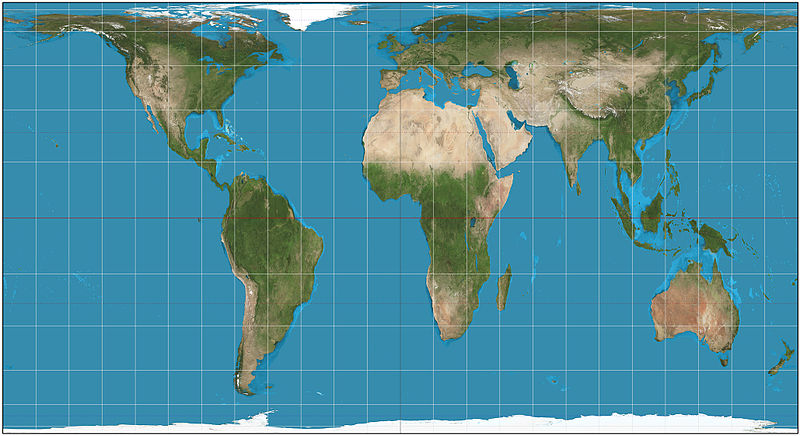 Equal Area Projection
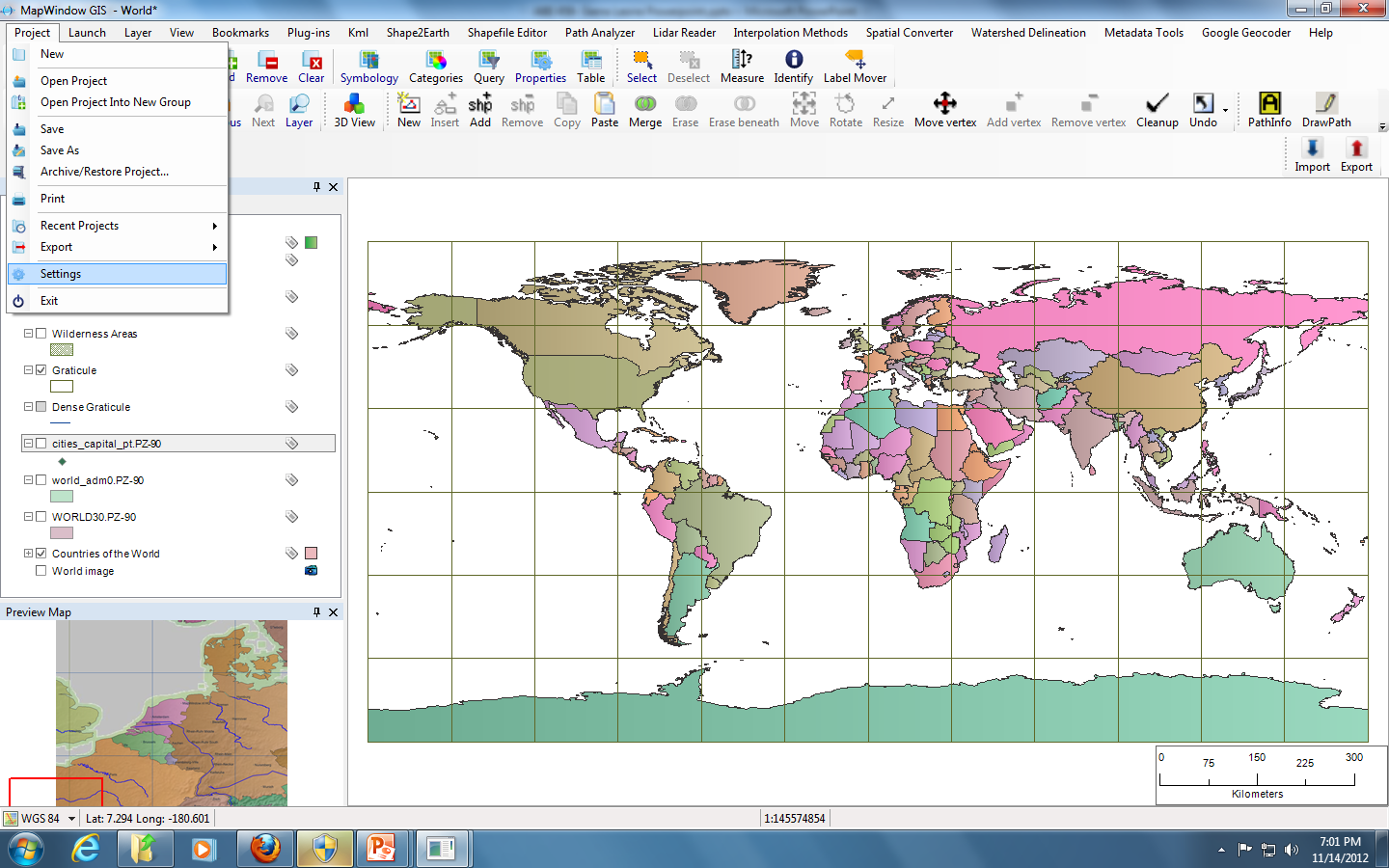 Equal Angle Projection
Universal Transverse Mercator
Lat/Lon WGS84 (UTM) used in Google Earth and MapWindow
Topographical maps, geological maps 
Cylindrical, conformal 
Large distortions at the poles
Greenland (blue) vs. Africa (red) example
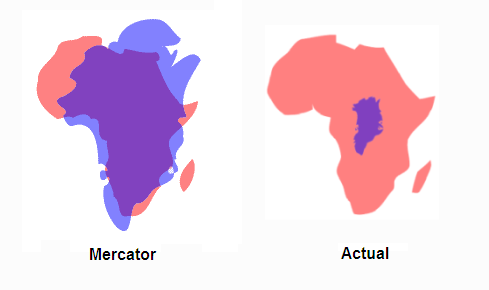 Source: http://support.google.com/earth/bin/answer.py?hl=en&answer=148111
http://www.pratham.name/mercator-projection-africa-vs-greenland.html
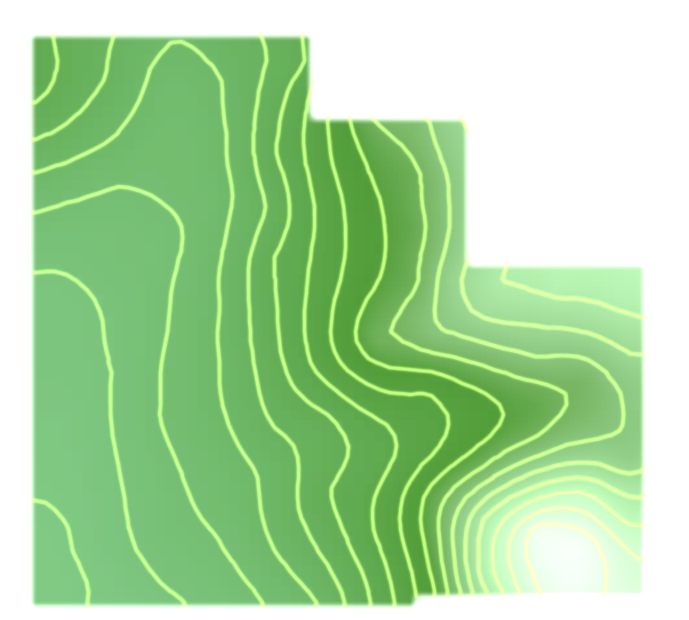 Exploring Map Layers in Google Earth 

Georeferencing Images
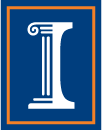 Google Earth
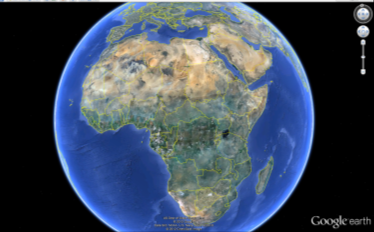 An interface that facilitates an exploration of geographic information from a computer 
Ability to fly anywhere and view satellite imagery, maps and terrain
Layers in Google Earth
The layers tool allows one to choose  information to display over the place of interest.
Information to choose from includes: borders, places, roads, 3D buildings, ocean, weather, locations of global organizations, volcanoes, ocean observations, photos, webcams, and much more
Exploring Layers
Fly to Sierra Leone by typing “Sierra Leone” in the search bar
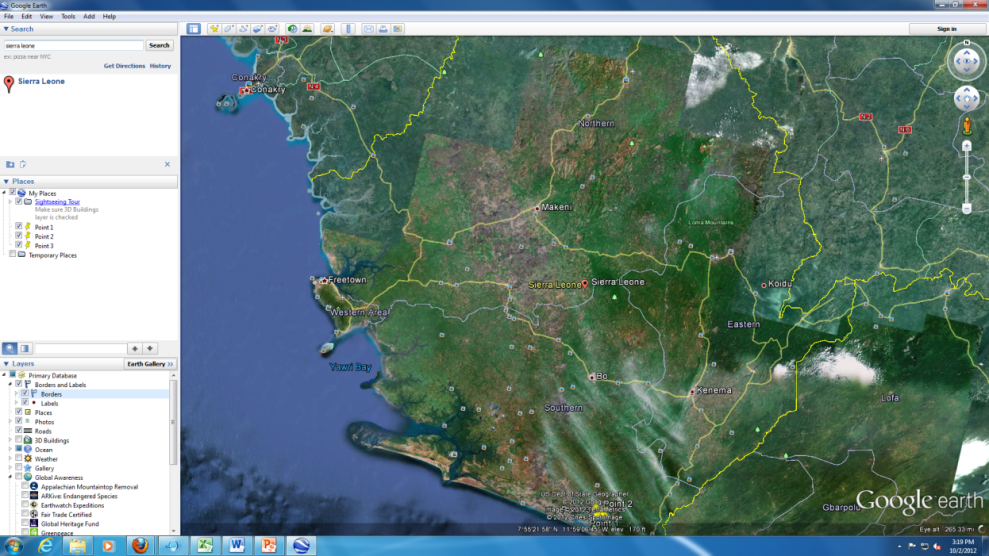 Exploring Layers
Zoom in to Freetown by double clicking on the 3D map
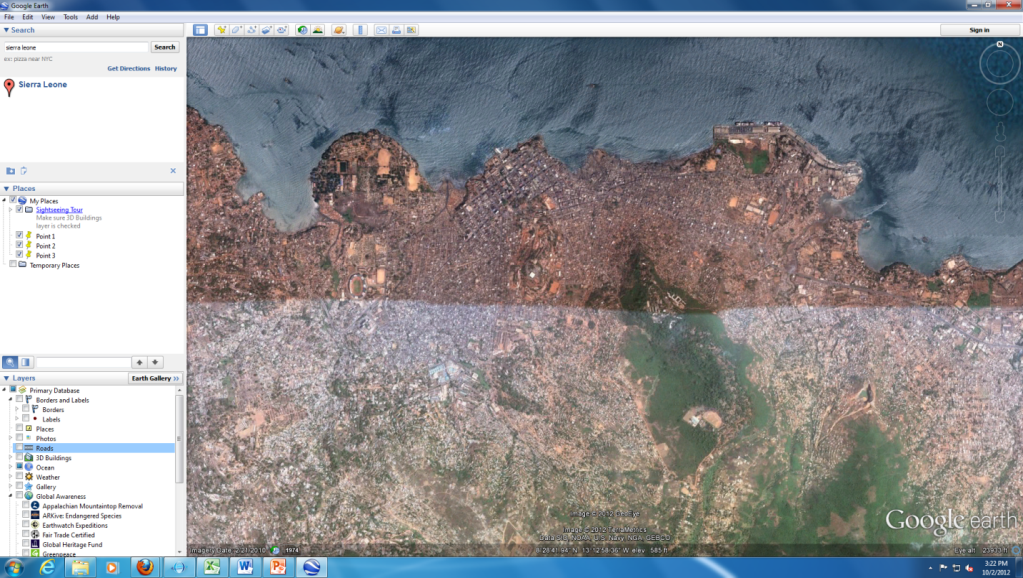 Exploring Layers
Check the boxes under the layers tab next to each category to explore available information for Freetown
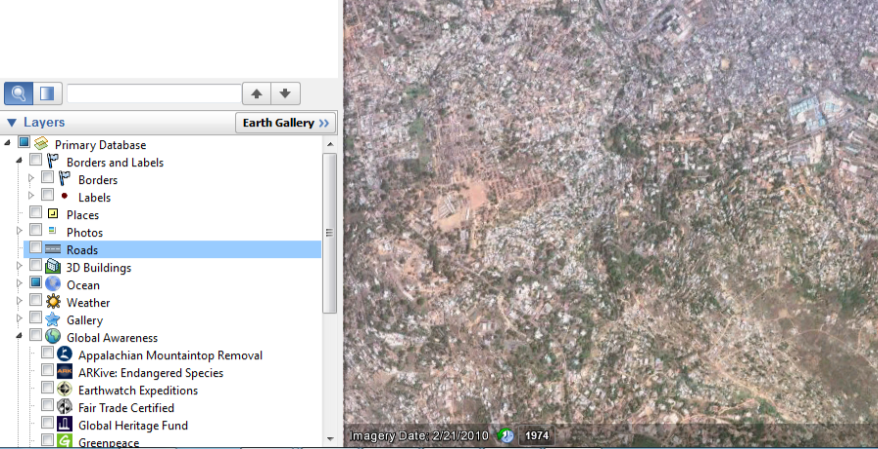 Exploring Layers: Borders and Labels
When we select the “borders and labels” layer, borders and labels appear on the map
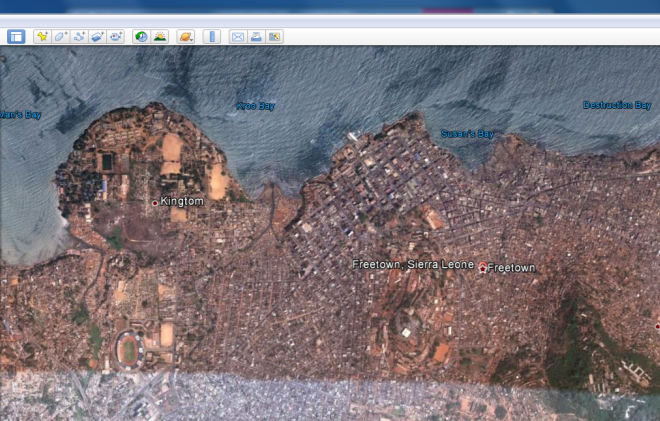 Name of place are now labeled
Exploring Layers: Borders and Labels
One can zoom out, and view country borders
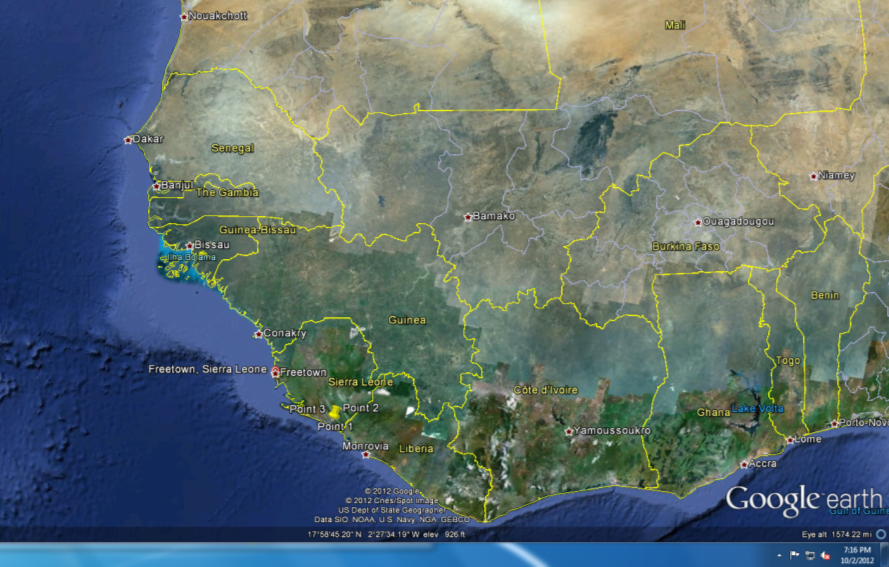 Exploring Layers: Roads
When we select the roads layer, roads appear on the map
Zoom back in for more detail
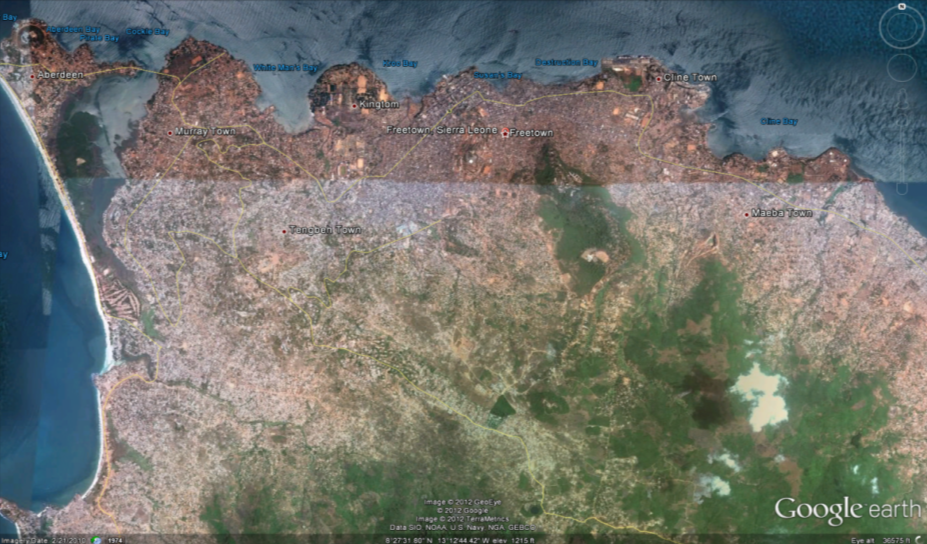 Exploring Layers: Weather
Select the weather layer and zoom out to see clouds
Locate and zoom back in on a thermometer for current weather
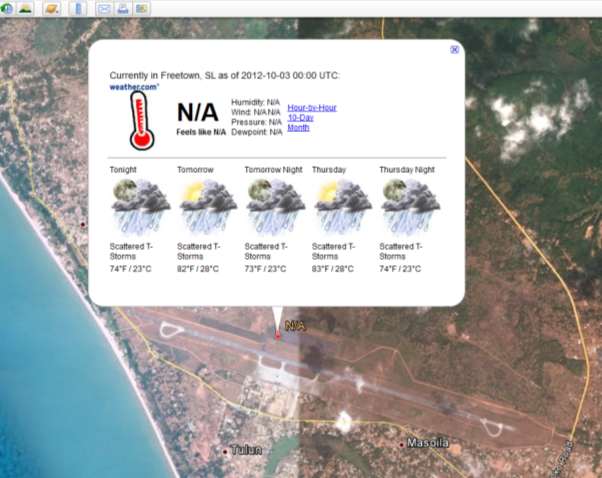 Exploring Layers: Photos
Select the photo layer and click on any one of the photo options that appears to view a photo 
Click fly to location
    to move to where 
    the photo was 
    taken
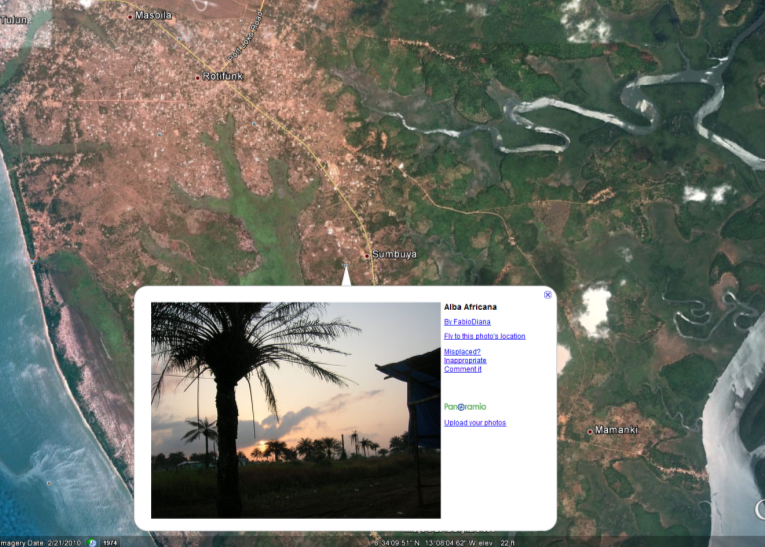 Exploring Layers
Click on Earth Gallery and Select Natural Earth Features Map
Under layers, you should now have a geographic features map
Now, geographic 
   features are color 
   coded on your map
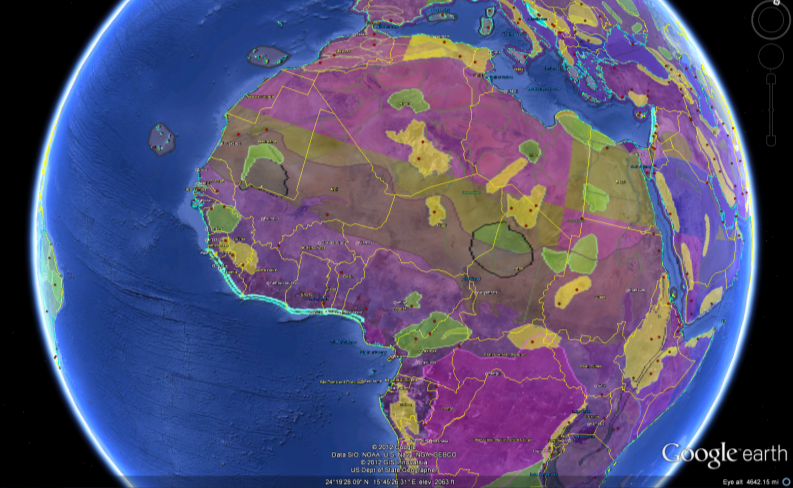 Exploring Layers
Spend time exploring other layers that interest you
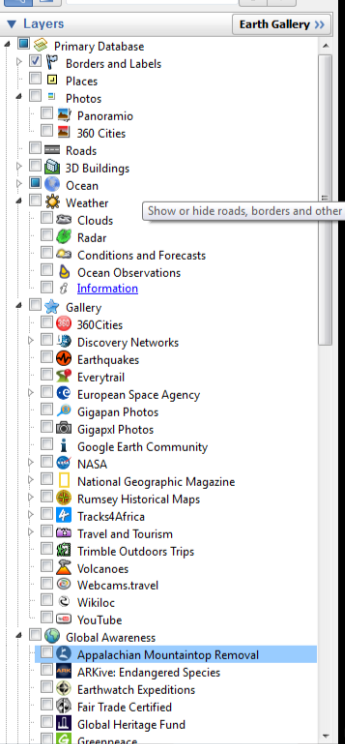 Georeferencing an Image
You can georeference an image from Google Earth in MapWindow GIS 
The tool used in MapWindow enables georeferencing an image by specifying the location of 3 points on the image
Choose a location to Georeference
Fly to Lake Mabesi
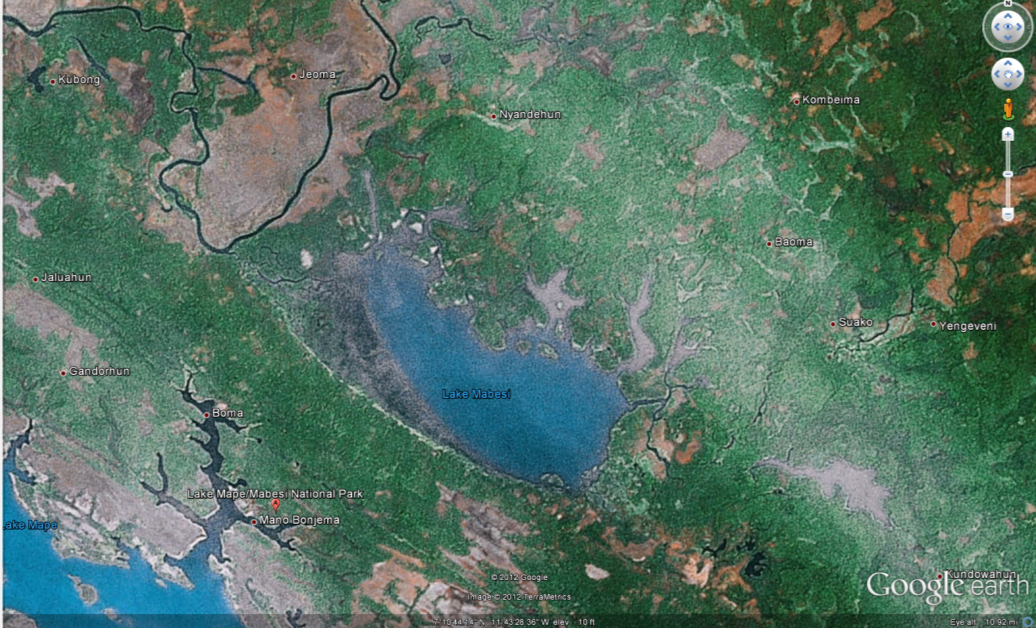 Select Three Points
Add 3 placemarks to the image
Note the latitude and longitude of the 
    3 placemark points
 Use decimal degrees
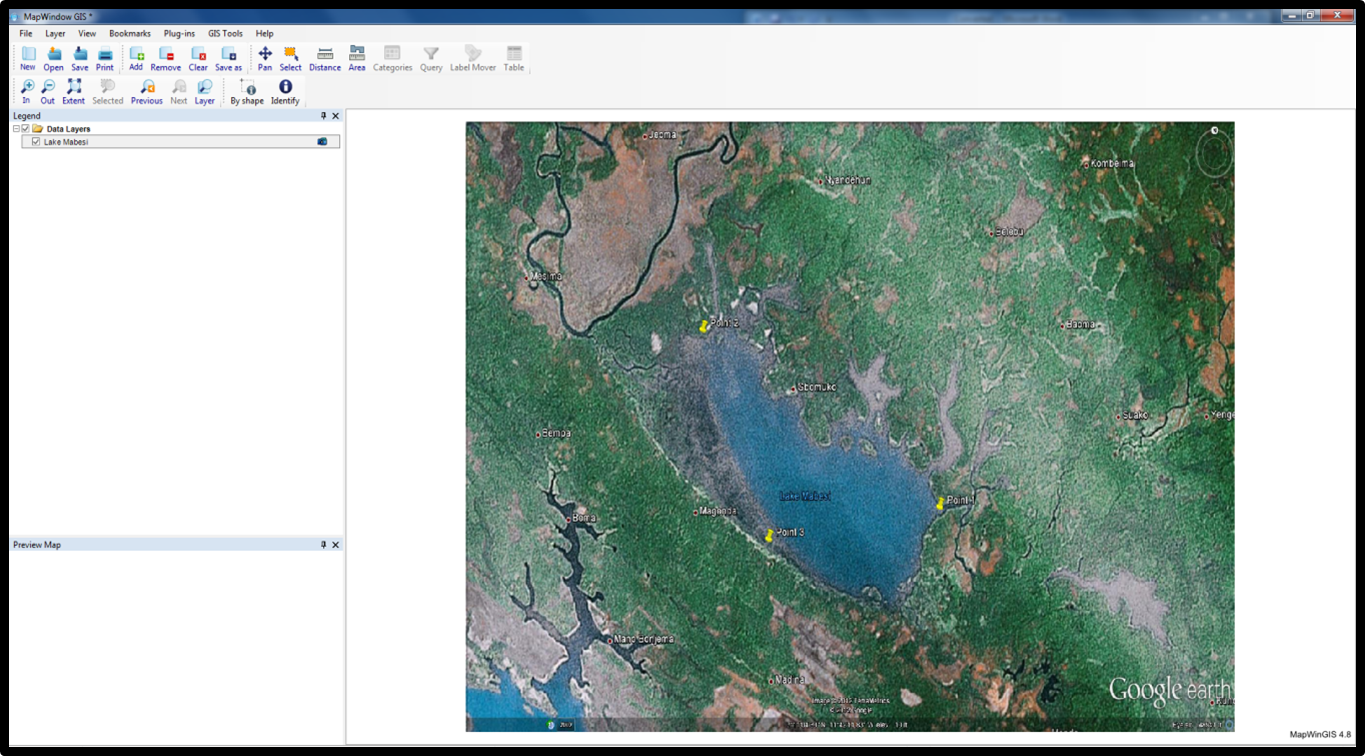 Saving the Image
Save the Image in an uncompressed format (BMP)
Access Georeferencing  Tool in MapWindow
Access the GIS tool and click raster, then georeference an image or grid
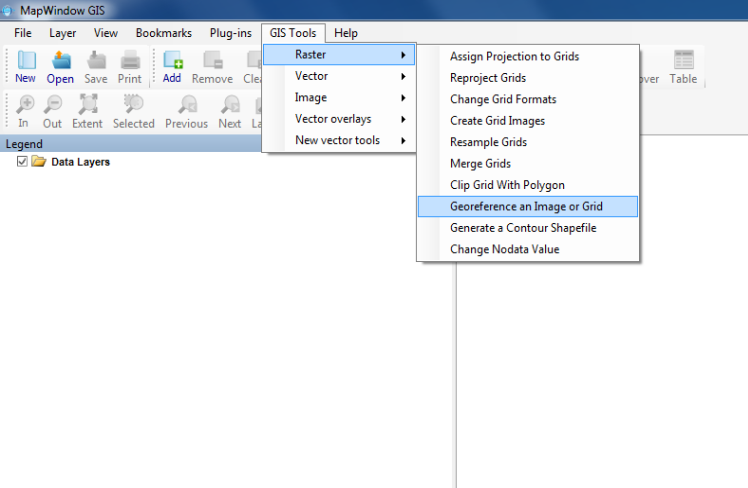 Load the Image
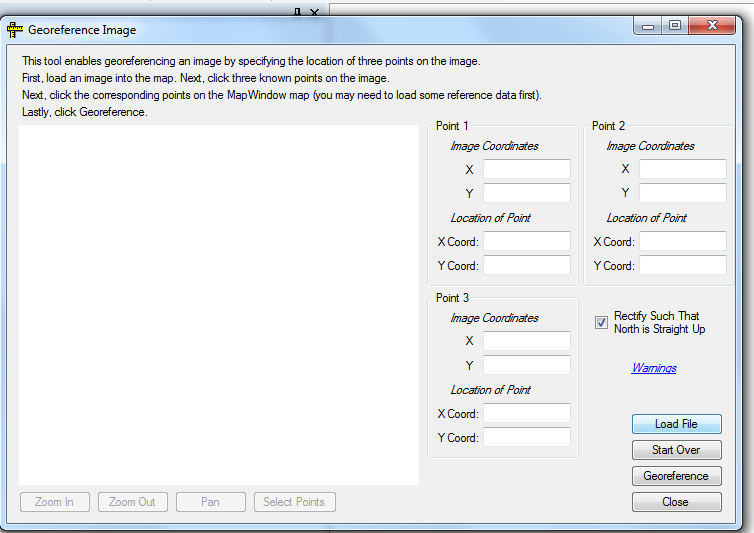 Load the BMP Image by selecting Load File
Select Noted Points
Click Select Points and then select the locations of three known points on the image
Type in Longitude and Latitude
Specify the location of the known points in decimal degrees
Click the Georeference Button
Deselect Rectify such that north is straight up and then click Georeference and then close
Viewing Georeferenced Image
Georeferenced Image